The little prince
Natálie Kotasová, Sára Kostková, Zuzana Gerichová, 3TB
Basic informationS
The Little Prince, published in 1943, is a novel, the most famous work of a French writer Antoine de Saint-Exupéry

The novel was voted the best book of the 20th century in France

The book was translated into 300 languages and it´s one of the best-selling books ever
Antoine de Saint-Exupéry
Antoine de Saint-Exupéry was born in France in 1900 and he died in 1944 

He was a writer, poet, aristocrat, and pioneering aviator

He became famous in France and also won the U.S. National Book Award

 He is the best remembered for his novel The Little Prince
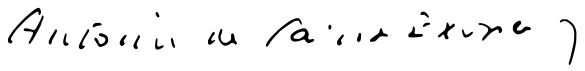 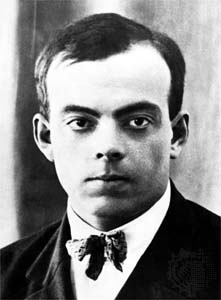 The Little Prince
The Little Prince is a poetic tale

The story is philosophical and includes social criticism of the adult world

 It was written during a period when Saint-Exupéry fled to America

The adult fable is an allegory of Saint-Exupéry's own life
THE LITTLE PRINCE
The Little Prince makes several observations about life and human nature

The story's essence is contained in the fox saying that "One sees clearly only with the heart. The essential is invisible to the eye." 

Another key moral told by the fox is "It is the time you have wasted for your rose that makes your rose so important."
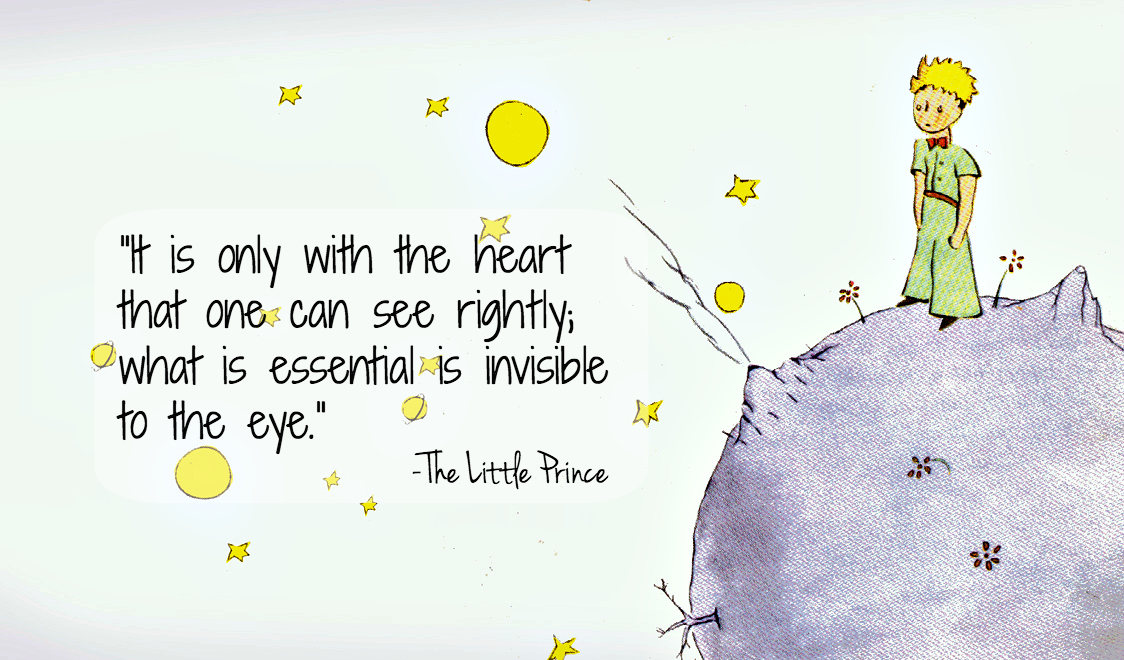 Inspirations
Prince:	 Saint-Exupéry may have drawn inspiration for the prince's				 appearance from his own self
Rose :	Many readers believe that the prince's rose was inspired by 				Saint-Exupéry's wife

Video: https://www.youtube.com/watch?v=fEPqgSNLfK8
Any questions?
Please, no.
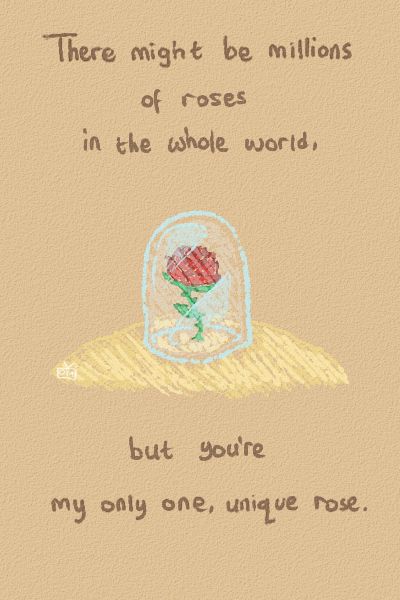 Thank you for yourattention!
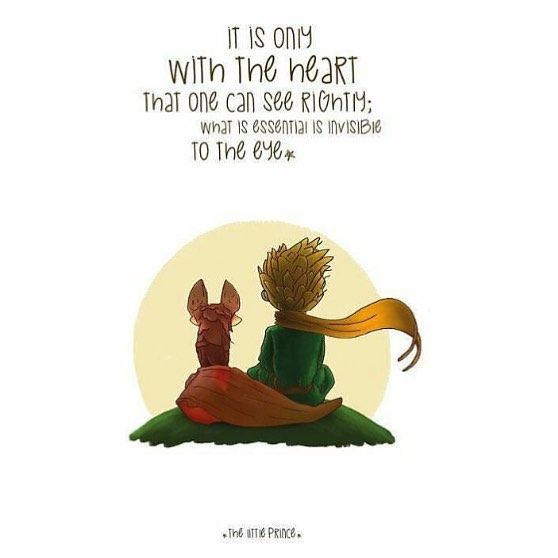